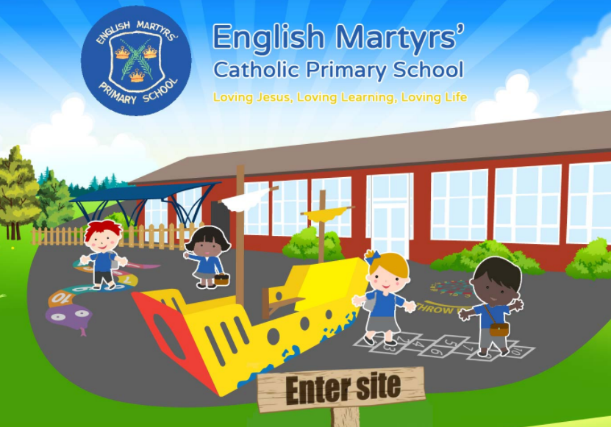 Welcome to Reception!
At English Martyrs’ Catholic Primary School, we aim to provide, a happy, pleasant, caring and purposeful environment, for everyone. 

Our school motto is…

‘Loving Jesus, Loving Learning, Loving Life’

English Martyrs’ is a Roman Catholic School and as such, we aim to bring to life, the message of the Gospels, in everything we do, both implicitly and explicitly.
During the Reception year we will continue to work through the Early Years Framework already introduced in Nursery and 
Pre-school.
EYFS Curriculum
7 areas of learning:
Personal, Social & Emotional
 Development
Physical Development
Communication and Language
Literacy
Mathematics
Expressive Arts and Design
Understanding the World
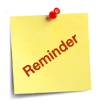 Throughout the Reception year your child will be involved in a wide range of activities, experiences and tasks relating to the seven  areas of learning .






These are all designed to support your child in achieving the Early Learning Goals by the end of the year.
Small world
games
music
water
dance
Role-play
sand
paint
Early Learning Goals are the criteria that children are assessed against at the end of Reception year.

Emerging        Expected
17 ELG’s relating to the 7 areas of learning.
Expectations
Throughout this year your child will be observed in various tasks and activities, both adult directed and child-initiated, in order for the adults in the setting to make a judgement about how well each child has achieved each of the 17 Early Learning Goals.
1 = Emerging
2 = Expected
Getting the right balance
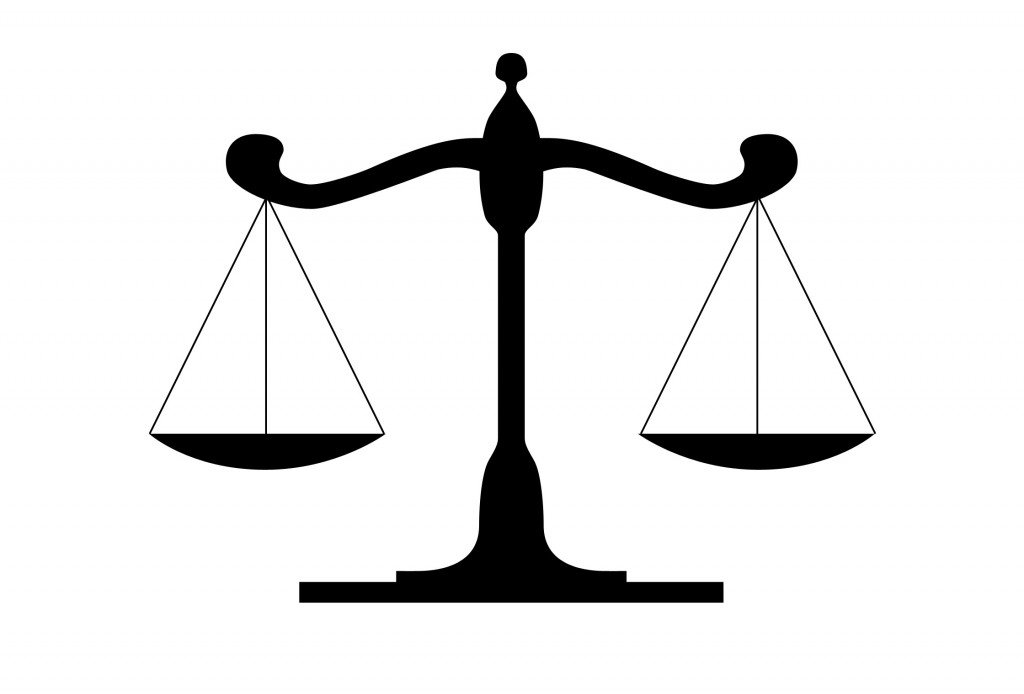 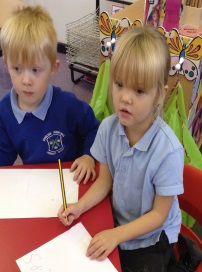 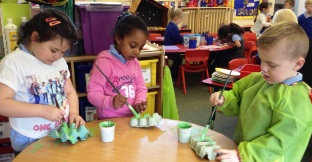 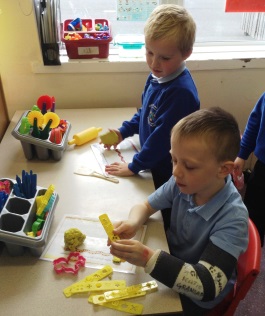 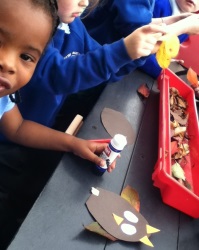 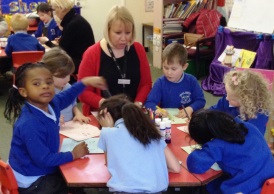 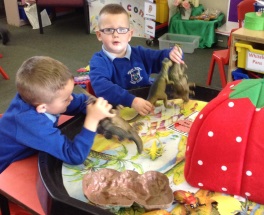 Child-led
Adult-led
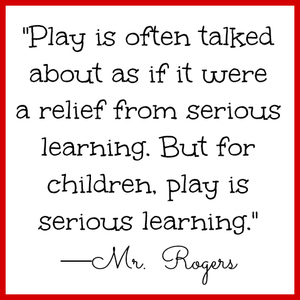 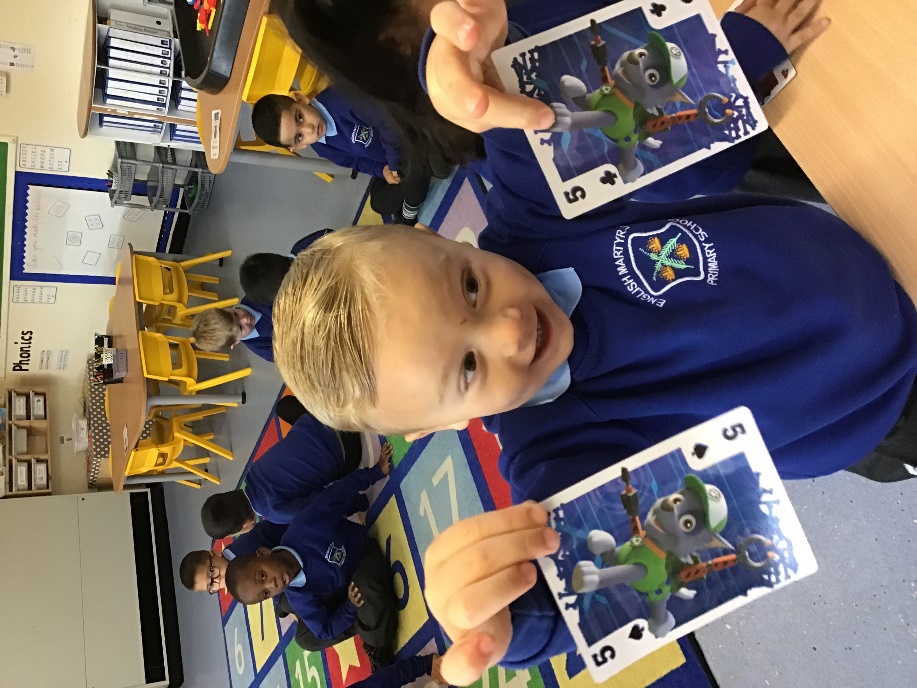 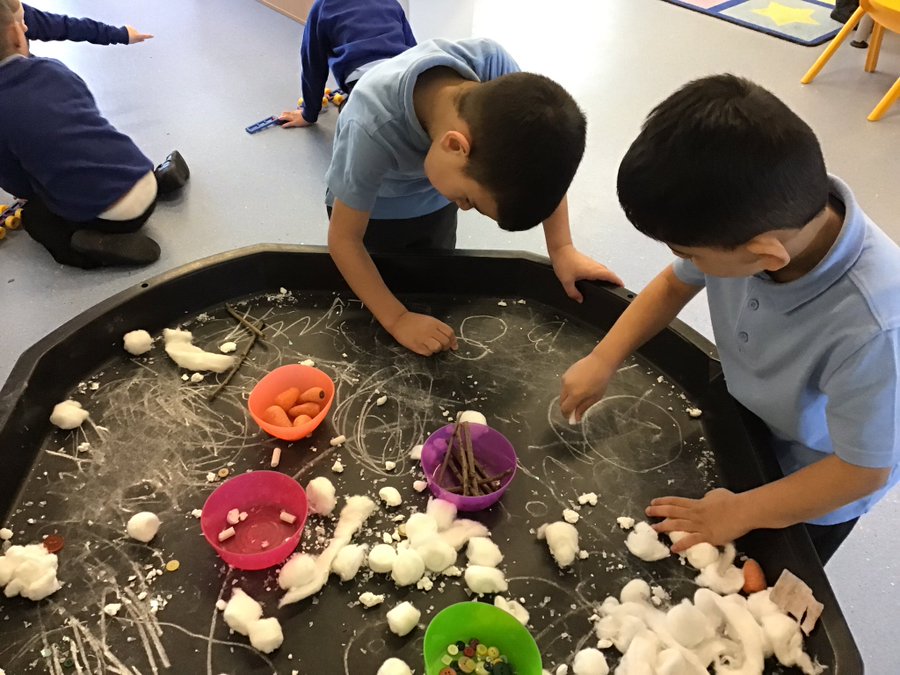 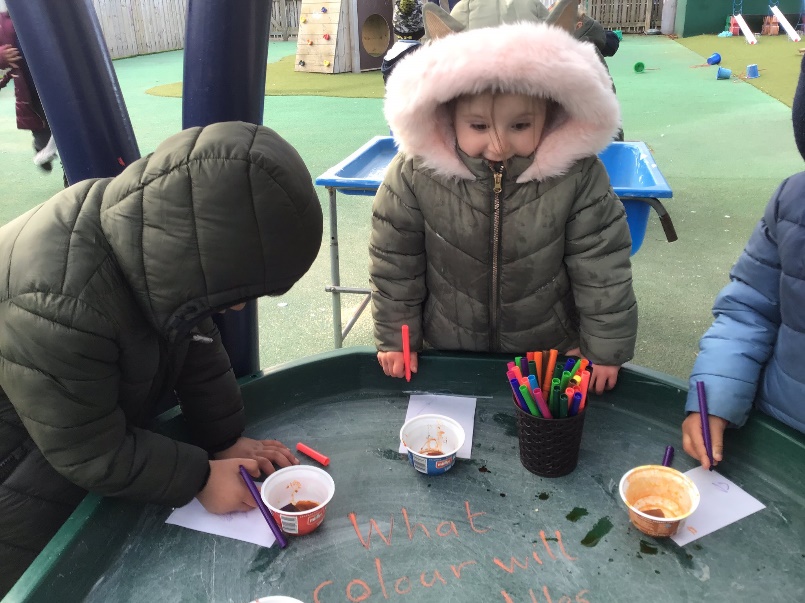 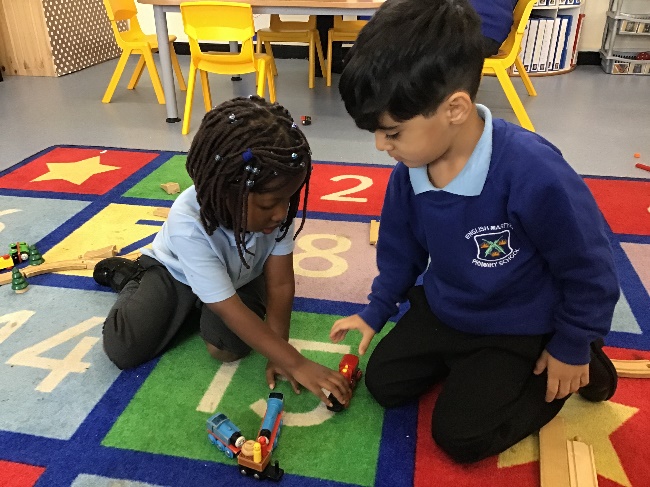 School uniform
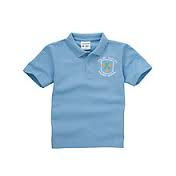 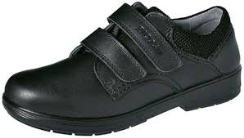 Pale blue polo shirt
Black shoes
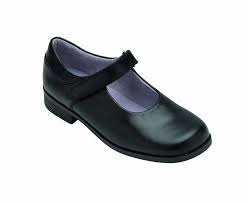 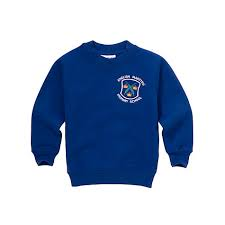 Royal blue sweatshirt or cardigan
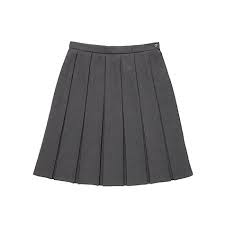 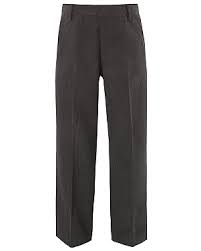 Grey skirt or pinafore
Grey trousers
English Martyrs’ school uniform is available from:
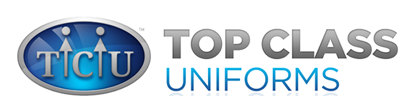 Address:
4 Moulton Place
Newcastle Upon Tyne
Tyne & Wear
NE5 3RL

Phone: 0191 271 0000
What does an average day look like?
A.M
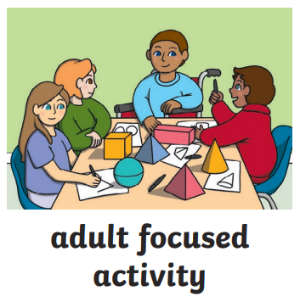 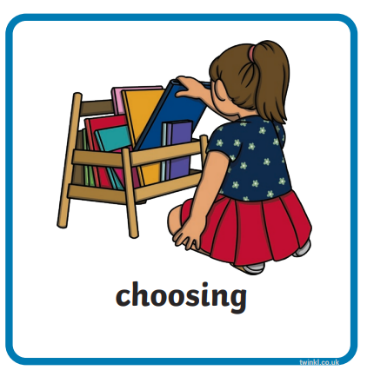 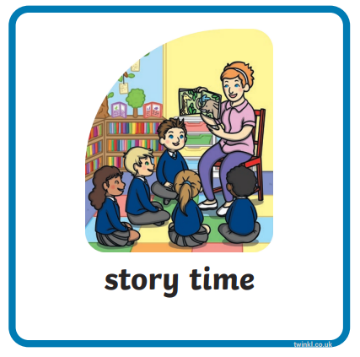 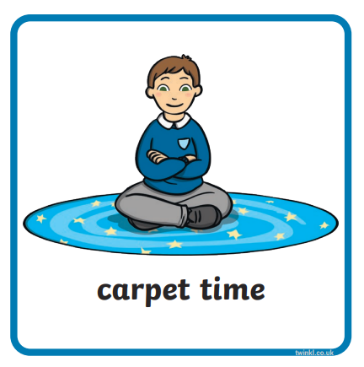 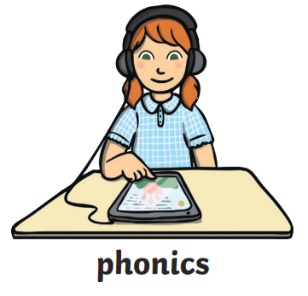 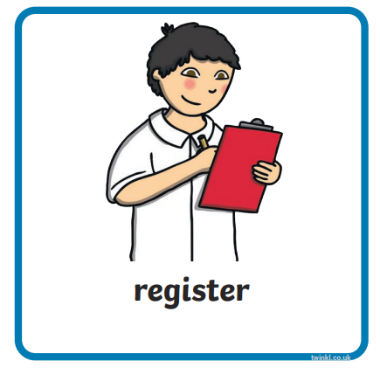 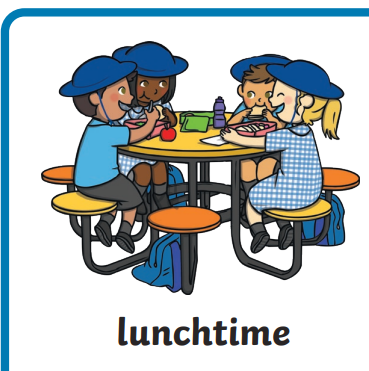 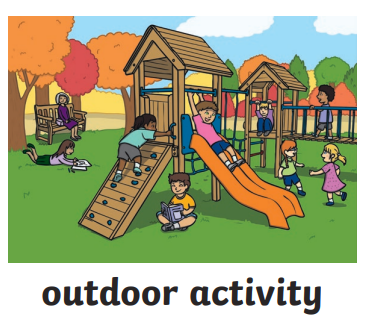 P.M
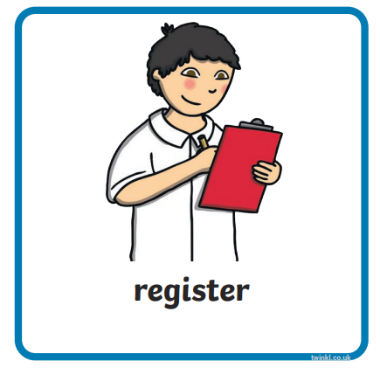 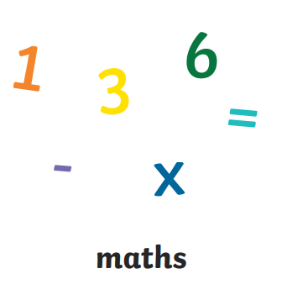 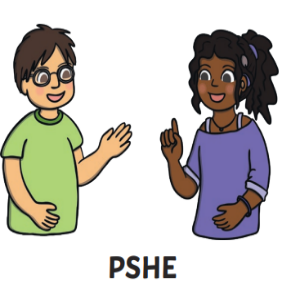 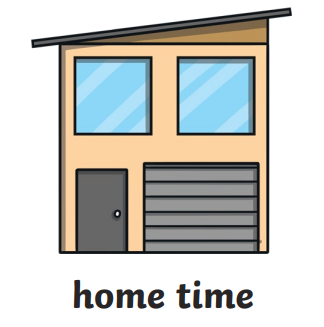 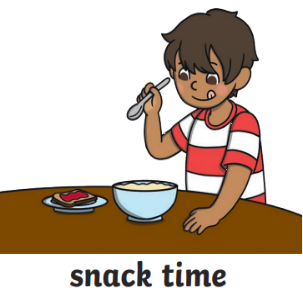 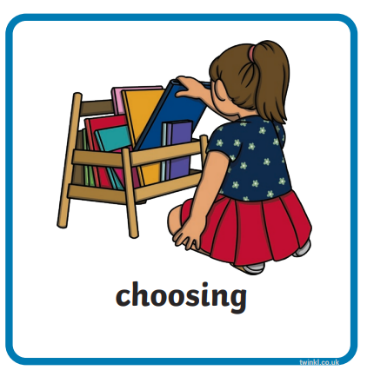 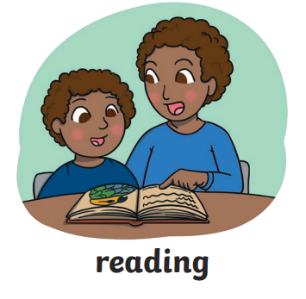 English Martyrs’
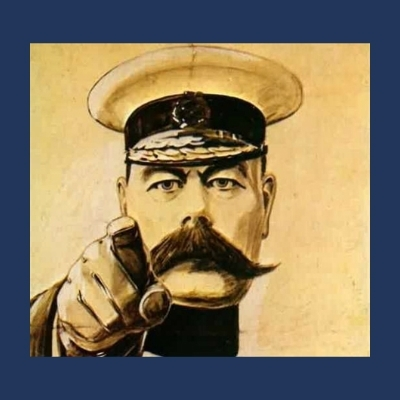 Needs you!
Encouraging Independence
Developing independence will enable your child to feel safe and secure in school. Please help your child to do this by:

Allowing them to come into school independently.
Encouraging them to get dressed themselves.
Making sure they are prepared for school each day with their book bag, water bottle and waterproof. 
Ensuring all belongings are clearly labelled.

As part of the PSED  MANAGING SELF ELG children will be expected to, “manage their own basic hygiene and personal needs, including dressing and going to the toilet.”
Lunchtime
Some children can find it difficult to choose what they would like to eat for lunch.

Please spend time looking at the menu with your child to help them to make the right choices for them.

It is also useful if your children are able to use a knife and fork independently.
Menus can be found on the school website!
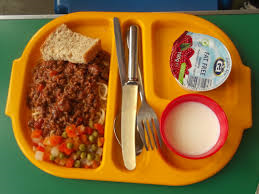 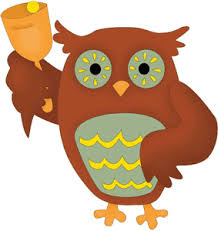 Attendance & Punctuality
Being on time is important. It helps the children to have a good start each day and helps develop good habits for school.

Coming to school every day is important. If children are absent they miss out on important areas of the curriculum.

Please let us know if your child is ill and please try not to take holidays during school time.
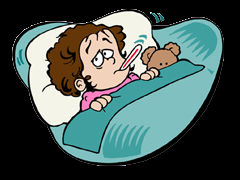 Getting Ready for School Sessions
Tuesday 11th July 2023

For CHILDREN and PARENTS/CARERS
A.M – 9.15 - 10.15   OR
P.M – 2.15 - 3.15

Office will send out a form for you to sign up to a session.

KS1 Hall (entrance via Harnham Gardens)
Reception Class visit 2
Friday 14th July 2023
All children are invited to spend the morning in Reception Class. 9.15-11.30 am

If your child already attends English Martyrs’ Nursery, please arrive at Nursery as normal and Nursery staff will take children to Reception class. Reception staff will then return children to Nursery for lunch and the afternoon session.
If your child is new to us, please arrive at the Netherby Drive entrance where you will be directed to the drop off gate. Children will be collected from the same place at 11.30am.
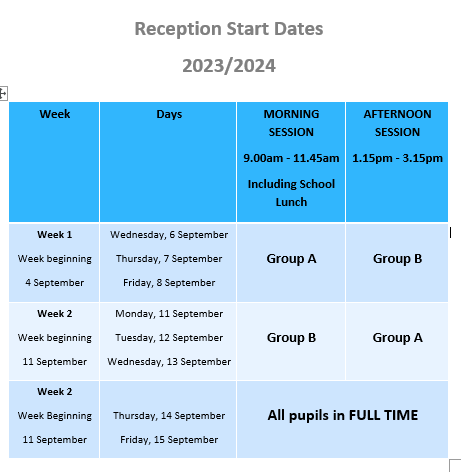 September
All children start school on Wednesday 6th September 2023.

To help us settle your children into school, each class has been split into two groups.
                     
Group A 
Group B
Points to remember:
The reception gates will open from 8.40am and will close promptly at 8.50am so please be on time.

Make sure all uniform is clearly labelled.

Take time to look at the lunch menu each day with your child.

Encourage independence.
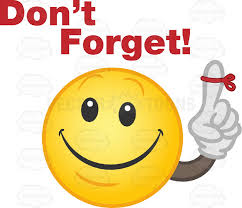 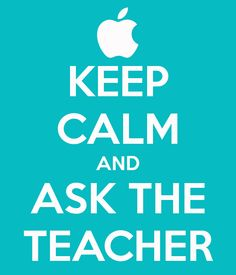 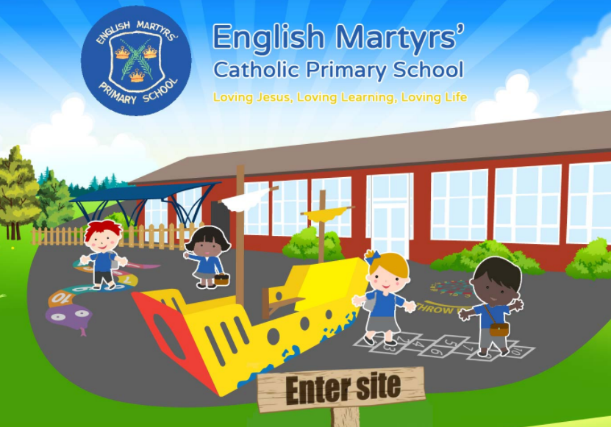 Check the
 website!
English Martyrs' Catholic Primary School - Home (eschools.co.uk)
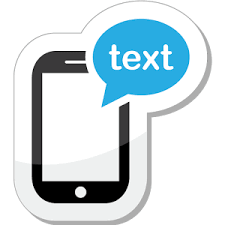 Make sure we have an up to date phone number as we often send messages out to you via text.